OPEN EDUCATION
oer@ucl.ac.uk   |   www.ucl.ac.uk/oer   |   @OpenUCL on Twitter
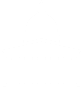 QUALITY MEDIATION
v.1, 5 November 2018
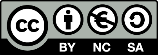 OPEN EDUCATION
oer@ucl.ac.uk   |   www.ucl.ac.uk/oer   |   @OpenUCL on Twitter
What is quality?
Subjective
Determined by – who?
Experts in subject matter
Various measures; useful to one person doesn’t mean it’s useful for someone else
OPEN EDUCATION
oer@ucl.ac.uk   |   www.ucl.ac.uk/oer   |   @OpenUCL on Twitter
Quality mediation at UCL
Teaching quality
Standards set by UCL

We can assume then that these same standards apply to educational output (i.e. OER) published in the repository
OPEN EDUCATION
oer@ucl.ac.uk   |   www.ucl.ac.uk/oer   |   @OpenUCL on Twitter
Student-generated content
Who should mediate the quality of student-generated content?
Staff – tutors, module leaders
Repository?

Self-published student content
Student blog, Reflect, MyPortfolio, Showcase Portfolios…
Mediated by the student (under the UCL umbrella)
OPEN EDUCATION
oer@ucl.ac.uk   |   www.ucl.ac.uk/oer   |   @OpenUCL on Twitter
Audience
Clear, descriptive information is important!

Ensures the user knows who created the work
Lets them make their own judgement